Legal Update for Counties
Kendrick E. Webb
Webb & Eley, P.C.
Post Office Box 240909
Montgomery, Alabama 36124
Telephone: (334) 262-1850
Email: kwebb@webbeley.com
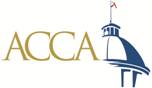 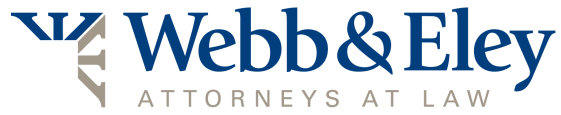 Legal Update Topic #1: Statutory Cap
In 1977, the Alabama Legislature enacted Ala. Code § 11-93-2 which limits recoverable damages against cities and counties to $100,000 per person and $300,000 per accident for bodily injury or death.  

Since that time, there have been numerous attempts to circumvent the statutory cap on liability damages for bodily injury and death against cities and counties.
Topic #1: Defending the Statutory Cap
Most recently, litigants attempting to circumvent the cap assert claims against county or city employees in their individual capacities, rather than in their official capacity.
Plaintiffs argue that the statutory cap only applies to the assets of the cities and counties.  
By suing a city or county employee in their individual capacity, plaintiffs argue that they are not seeking to recover against the city or county directly but rather seeking to recover any insurance coverage that might exist to cover the city or county employee when sued individually.
Topic #1: Defending the Cap
In 2014, there were two Alabama Supreme Court opinions released discussing whether the statutory cap on damages can be circumvented by suing a city employee individually.  

Morrow v. Caldwell, 153 So. 3d 764 (Ala. 2014).  

Alabama Municipal Insurance Corp. v. Allen, __ So. 3d__, 2014 WL 4798918 (Ala. Sept. 26, 2014).
Defending the Cap: A Continual Fight
Morrow v. Caldwell, 153 So.3d 764 (Ala. 2014).
Mother of minor, who was electrocuted when he came in contact with tenant's chain-link fence, brought wrongful-death action against tenant and city's electrical inspector, Wayne Morrow, in his individual capacity.
In her Complaint, the Plaintiff claimed, in part, that Morrow had recklessly, wantonly, or willfully allowed the fence to become electrified during his previous inspection of the premises at issue.
Defending the Cap: A Continual Fight
In Morrow, the trial court certified the following question of law to the Alabama Supreme Court:
Whether the claims against a municipal employee, sued in his individual capacity, are subject to the statutory cap of Ala.Code 1975, § 11–47–190, when those claims fall within the ‘willful or wanton’ exception to the doctrine of State-agent immunity, under Ex parte Cranman, 792 So.2d 392 (Ala.2000)?

In response, the Alabama Supreme Court held as follows:
Because the plain language of § 11–47–190 does not limit the recovery on a claim against a municipal employee in his or her individual capacity, the $100,000 statutory cap on recovery set forth in § 11–47–190 would not apply to Plaintiff Caldwell's claims against Morrow.
Defending the Cap: A Continual Fight
Important Note:  Although the Court’s holding in Morrow may appear to be far-reaching, it is actually quite limited in scope.  
The Plaintiff in Morrow attempts to circumvent the statutory cap found in § 11-47-190, which is only applicable to cities.  
The Court’s holding in Morrow only applies to the Plaintiff’s claims of Morrow’s wanton behavior.  
The Court’s opinion in Morrow is per curiam opinion.  
Justice Murdock concurred specially and wrote to further explain the basis for his concurrence.
Defending the Cap: A Continual Fight
In his concurring opinion, Justice Murdock presents the following limitation on the Court’s main opinion:
Finally, I note that the question before us in this permissive appeal is limited to whether, if an employee of a municipality is personally liable for a tort he or she commits in the course of his or her employment by a municipality, that liability can exceed the $100,000 cap referenced in § 11–47–190. Any such liability, however, would of course depend as a threshold matter on the existence of a duty that was personal to the employee (not merely a duty of his or her employer) and that ran to the plaintiff (and not merely from the employee to his or her employer). This and other questions concerning the prospective liability of a municipal employee in Wayne Morrow's position are not before us, and the main opinion should not be understood as implying any answer to them.
Morrow v. Caldwell, 153 So. 3d 764, 773-74 (Ala. 2014) (Murdock, J., concurring specially) (emphasis added).
Defending the Cap: A Continual Fight
In other words, it appears that Justice Murdock’s concurring opinion attempts to explain the following limitation:
 If the defendant, while engaging in his official duties does not have a coinciding, individual duty to the plaintiff, the statutory cap should still apply.  
Accordingly, although a county employee that causes injuries while driving a car may in fact have both an official duty and individual duty to the plaintiff, that same county employee may only have an official duty to a plaintiff while performing other duties, such as roadway maintenance.
Defending the Cap: A Continual Fight
The Alabama Supreme Court also discussed the applicability of the statutory cap to individual claims in Alabama Municipal Insurance Corp. v. Allen, 
Involved an action against a police officer in his individual capacity for injuries the Plaintiffs sustained in an automobile accident with the officer, who was on his way to work.  __So.3d __, 2014 WL 4798918 (Ala. Sept. 26, 2014).  
Just as in Morrow, supra, the Plaintiff attempts to circumvent the statutory cap found in § 11-47-190, which is only applicable to cities.
Defending the Cap: A Continual Fight
Alabama Municipal Insurance Corp. v. Allen:
Although the Court ultimately held that the statutory cap did not apply, again, Justice Murdock included the following statements regarding duty in his concurring opinion: 
[T]here may be instances in which municipal employees are sued there, notwithstanding the filing of a lawsuit by a third party, the nature of the employee's obligations to his or her municipal employer do not in fact also create a duty on the part of an employee to the third party. 
Alabama Municipal Insurance Corp. v. Allen, __So.3d __, 2014 WL 4798918 at *12 (Ala. Sept. 26, 2014) (Murdock, J., concurring specially).
Defending the Cap: A Continual Fight
It appears that the Alabama Supreme Court’s recent opinions relating to the statutory cap have left many questions unanswered, especially for counties who are not governed by Ala. Code § 11-47-190.  
There has been much discussion about the possibility of offering new legislation to help clear up the applicability of the statutory cap to individual claims.  
However, to-date no new legislation has been formally introduced.
Legal Update Topic #2: Solid Waste Fees
Several Alabama Counties are either currently facing or will face class action lawsuits challenging their assessment and use of solid waste fees established under Ala. Code § 22-27-5. 
The challenges focus on the portion of § 22-27-5 which states that established fees must be used “for the specific purpose of administering this article and providing and operating a solid waste program.”
The lawsuits claim that the fees assessed and collected exceed the amount necessary to operate the solid waste program and are used to raise the general revenue of the county.  
The current challenges to solid waste fees are based on Town of Eclectic v. Mays, 574 So. 2d 96 (Ala. 1989).
Topic #2: Solid Waste Fees Example of Potential Liability
Town of Eclectic v. Mays, 574 So. 2d 96 (Ala. 1989).
Town’s water customers claimed that Eclectic was using the garbage service fees to raise the Town’s general revenue, in violation of Alabama law.  
Specifically, the Plaintiffs contended that the Town was assessing and collecting fees which exceeded the amount necessary to operate its garbage disposal service.  
As a result, the Plaintiffs claimed that Eclectic was violating the provisions of Ala. Code § 22-27-5 that authorized the Town to assess a fee “for the specific purpose of administering this article and providing and operating a solid waste program.”
Example of Potential Liability Town of Eclectic v. Mays, 574 So. 2d 96 (Ala. 1989).continued.
In Mays, the Alabama Supreme Court held that any fees assessed under Ala. Code § 22-27-5 must only be imposed to cover the cost of providing the Town’s garbage service.  
In its opinion, the Court also stated that “before imposing the garbage service fees, Eclectic should have related the fee to the cost of providing the service.”  
Additionally, the Court held that the Town improperly spent revenue generated by the garbage service in departments other than the solid waste department.
Solid Waste FeesNew Legislation
Currently, Alabama H.B. 127 and S.B. 38 are before the Legislature which address counties’ assessment and use of solid waste fees established by amending Ala. Code § 22-27-5.
Existing law provides that all funds collected from the solid waste program must be used solely for the administration of the solid waste program.  
The proposed legislation allows the local governing body to the use solid waste funds for 1) administrative service related to the program, 2) buildings and roads or bridges used for solid waste services, and 3) for certain other services provided through the solid waste program.
Recent Alabama Attorney General’s Opinion Proper Use of Solid Waste Feesunder existing version of 22-27-5
Coffee County has a landfill where it burns methane gas and then sells the carbon credits.  

Question: Are the proceeds generated by the sale of Verified Emission Reductions (“VERs”) as carbon credits considered to be general revenues that may be used for any proper public purpose, or is its use limited to operation of the solid waste program by section 22-27-5(a) of the Code of Alabama, despite that they are not generated by payment of any kind for services by users of the program?
Ala. Op. Att'y Gen. No. 2015-020 (Dec. 17, 2014).
Recent Alabama Attorney General’s Opinion Proper Use of Solid Waste Feesunder existing version of 22-27-5
Answer: The Coffee County Commission may deposit proceeds from the sale of carbon credits generated from the destruction of methane at the landfill into the general fund.
The proceeds at issue are considered to be profits from the sale of a commodity generated from a byproduct of solid waste that has already been disposed of, rather than fees for the service of actually collecting and disposing of that waste.  Ala. Op. Att'y Gen. No. 2015-020 (Dec. 17, 2014).
Alabama Attorney General’s Opinions Discussing Proper Use of Solid Waste Fees
Can county sanitation funds be transferred to the county road department to repair roads damages by county garbage trucks?

No.  Based on the restrictive language found in § 22-27-5, the County may not use funds collected for the purpose of administering a waste program for any other purpose.  
Use of sanitation funds for the purpose of repairing roads damaged by the County’s garbage trucks would be in conflict with the stipulated uses of waste disposal funds as prescribed by Alabama law.  

Hon. Hobson Manasco, Jr., Ala. Op. Atty. Gen. No. 2011-068 (2011).
Legal Update Topic #3: Railway Diesel Fuel Use Tax
Background: 

The Railroad Revitalization and Regulatory Reform Act (“4-R Act”) was enacted, in part, to ensure that railway carriers were not being unfairly treated as compared to motor carriers and water carriers with regard to state tax structures.
Legal Update Topic #3: Railway Diesel Fuel Use Tax
Several Alabama counties are currently facing a challenge by Railway Companies (e.g. CSX Transportation, Norfolk Southern, Alabama Southern Railway) claiming that counties are violating the 4-R Act by imposing a use tax on the railway company’s consumption of diesel fuel while exempting motor carriers.  
It is important to note that motor carriers are subject to an excise tax, rather than a use tax.  
Although water carriers do not appear to be subject to any use taxes or excise taxes, there is a special state tax on the repair of watercraft.
Legal Update Topic #3: Railway Diesel Fuel Use Tax
The cases currently pending against Alabama counties are supported, in large part, by the decision of the Eleventh Circuit in:

 CSX Transportation, Inc. v. Alabama Department of Revenue, No. 14-611 (11th Cir. July 1, 2013).

In this case, CSX Transportation, an interstate rail carrier, brought an action against the Ala. Dept. of Revenue, alleging that Alabama’s tax scheme discriminated against railroads in violation of the 4-R Act.  
CSX contends that interstate motor and water carriers are unfairly exempted from the State’s diesel fuel use tax.
Legal Update Topic #3:Railway Diesel Fuel Use Tax
In CSX, the 11th Circuit reversed the district court’s finding in favor of the State and held that “the State’s sales tax [on diesel fuel] violates the 4-R Act [§ 11501], and remand to the district court with instructions to enter declaratory and injunctive relief in favor of CSX consistent with this opinion.”  

The Alabama Department of Revenue filed its Petition for Writ of Certiorari on October 30, 2013.  The United States Supreme Court granted the Petition on July 1, 2014.
Legal Update Topic #3: Railway Diesel Fuel Use Tax
On March 4, 2015, the Supreme Court of the United States issued its opinion in CSX holding that:
A Comparison class of competitors consisting of both motor carriers and water carriers was appropriate;
A State’s tax discriminates only where the State cannot sufficiently justify differences in treatment between similarly situated taxpayers.
Alabama can justify its decision to exempt motor carriers from its sales and use tax through its decision to subject motor carriers to a fuel-excise tax. 
Remand for lower Court to consider whether Alabama’s fuel tax is the rough equivalent of Alabama’s sales tax as applied to diesel fuel, and therefore justifies the motor carrier sales-tax exemption.
Legal Update Topic #4: Constitutionality of Jailer Immunity
One Alabama county currently facing a challenge to the constitutionality of the immunity provided to jailers in Ala. Code § 14-6-1. 
Ala. Code § 14-6-1 provides as follows:
The sheriff has the legal custody and charge of the jail in his or her county and all prisoners committed thereto, except in cases otherwise provided by law. The sheriff may employ persons to carry out his or her duty to operate the jail and supervise the inmates housed therein for whose acts he or she is civilly responsible. Persons so employed by the sheriff shall be acting for and under the direction and supervision of the sheriff and shall be entitled to the same immunities and legal protections granted to the sheriff under the general laws and the Constitution of Alabama of 1901, as long as such persons are acting within the line and scope of their duties and are acting in compliance with the law.
Legal Update Topic #4: Constitutionality of Jailer Immunity
Plaintiff argues that the enactment of the immunity provision in Ala. Code § 14-6-1 was an impermissible exercise of the Alabama Legislature's powers. 
In defense of the immunity provided in § 14-6-1, the county argues:
The Alabama Legislature, through its police power, has the authority to limit the application of tort claims on sheriffs’ jail personnel.
Alabama Code § 14-6-1 must be upheld unless it is clear beyond a reasonable doubt that the Legislature breached its authority.
Legal Update Topic #5: Same-sex Marriage
In Searcy v. Strange, Plaintiffs sought recognition of their out-of-state marriage and step-parent adoption for their minor daughter.  
On January 23, 2015, Judge Callie V.S. Granade of the U.S. District Court for Southern District of Alabama ruled in Searcy that Alabama's refusal to license and recognize same-sex marriages is unconstitutional.
On January 26, the Southern District entered an Order in favor of a same-sex couple in Strawser v. Strange which had been filed by Plaintiffs after being denied a same-sex marriage in Mobile County.
The Attorney General appealed both cases to the Eleventh Circuit and applied for a stay of the orders pending appeal.  The request for stays were denied.
Legal Update Topic #5: Same-sex Marriage
On February 8, 2015, prior to the effective date of the relevant Orders, Chief Justice Roy Moore issued an Administrative Order forbidding every Probate Judge in the State of Alabama from taking the actions requested as relief by Plaintiffs, e.g., issuing marriage licenses to same sex couples.
On February 10, 2015, the Plaintiffs in Strawser amended their Complaint to add Mobile County Probate Judge Davis as a Defendant and request an injunction.  
On February 12, 2015, the Court in Strawser enjoined Mobile County Probate Judge Davis from refusing to issue same-sex marriages.
Legal Update Topic #5: Same-sex Marriage
On March 3, 2015, in response to an original petition for writ of mandamus filed by several nonprofit groups, the Alabama Supreme enjoined all probate judges from issuing same-sex marriage licenses, holding that Alabama’s marriage sanctity laws were not unconstitutional.
On March 10, 2015, the Alabama Supreme Court issued a second order specifying that Mobile County Probate Judge Davis was also subject to its March 3, 2015. 
On March 12, 2015, the Alabama Supreme Court issued a third order in the case confirming that “all probate judges in this State may issue marriage licenses only in accordance with Alabama law as described in [the March 3, 2015 opinion].”
Legal Update Topic #5: Same-sex Marriage
On March 20, 2015, the Plaintiffs filed a Second Amended Complaint in Strawser v. Strange in the Southern District of Alabama adding additional Plaintiffs as well as Judge Russell of Baldwin County as a Defendant.  The Plaintiffs’ Second Amended Complaint also sought to establish a Plaintiff class and a Defendant class made up of all probate judges in Alabama.
Legal Update Topic #5: Same-sex Marriage
The United States Supreme Court granted certiorari in four same-sex marriage cases out of Kentucky, Michigan, Ohio, and Tennessee.  
Oral arguments were heard on April 28th, and a decision is likely to be released by the end of June.
Legal Update Topic #6: First Amendment Free Speech for Public Employees
First Amendment protection of  a public employee’s speech depends on a balance between:
the employee’s interest as a citizen in issues of public concern vs. 
the government’s interest as an employer in promoting efficient public services
Speech that is part of an employee’s job duties can be limited, while speech concerning the employee’s duties that are concerns of the public is given greater protection
Legal Update Topic #6: First Amendment Free Speech for Public Employees
Speech involves a matter of public concern when it can be fairly considered to relate to any matter of political, social, or other general interest or value to the community.
However, in determining if the speech is protected, courts will also consider the form and context of the speech.
When speech regards a matter of public concern but is erroneous or unnecessarily discloses privileged information, the government employer’s interest in limiting such speech will be given weight.
Legal Update Topic #6: First Amendment Free Speech for Public Employees
Lane v. Franks
U.S. Supreme Court case decided in 2014
Issue – Whether the First Amendment protects sworn testimony that is not given as part of the employee’s ordinary duties
Facts – Alabama community college employee testified in court concerning a college program and was later fired.  Employee sued the college president claiming the firing was retaliation for the testimony and a violation of his free speech.
Legal Update Topic #6: First Amendment Free Speech for Public Employees
Lane v. Franks
Holding – An employee who testifies under oath has an obligation as a citizen to speak the truth under oath.
Reasoning – Obligations to tell the truth under oath as a citizen are independent from obligations as an employee.
It should be noted that speech in lesser contexts will not carry such weighty civic concerns, thus enabling an employer to argue that it is not done in one’s capacity as a citizen.
Questions???